بِسْمِ اللّهِ الرَّحْمَنِ الرَّحِيمِ
OCCUPATIONAL HEALTH
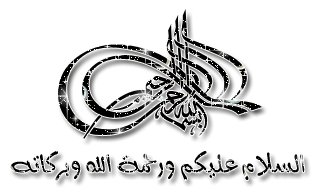 2
1
Occupation Health Program
&
Occupational Health Services:
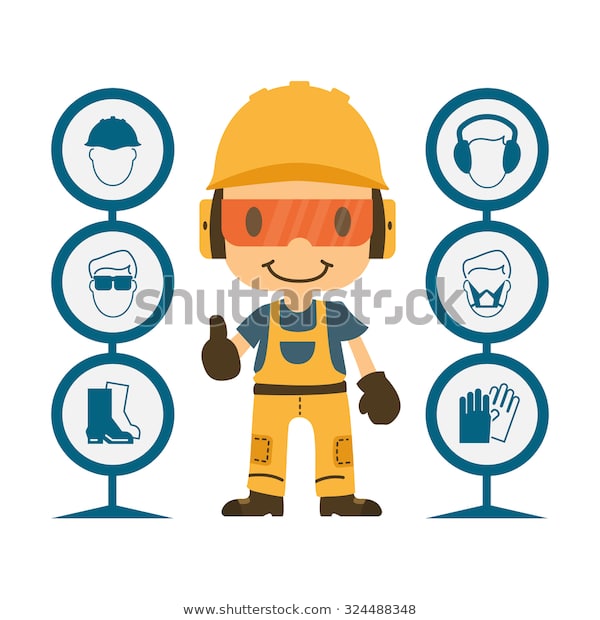 Prof. Dr. WAQAR  AL-KUBAISY
2
Differences between occupational medicine and 
clinical medicine
3
Occupational Health Program:  
     It is defined as a
 program for promotion and protection of the health of the working people in their working environment  
 and 
prevention of occupational hazards in the work place.
Staffing of occupation health program: 
1- Industrial physician. 
2- Occupation nurse. 
3- Occupational hygienist. 
4- Safety engineer.
5- Industrial safety personnel.
6- Toxicologist.
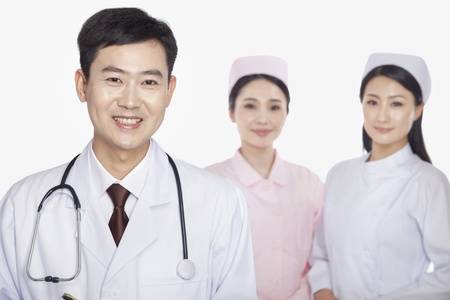 4
WAQAR  AL-KUBAISY
Occupational Health Team:
5
WAQAR  AL-KUBAISY
Industrial Physician: 
     Is the key person in occupational health team.
    Is the leader of the team who designs and implements the occupational health program, 

His duties can be summarized in the following points: 
1- Perform the pre-placement examination. 
2- Perform the periodic examination. 

3- Emergency treatment  and/or  first aid of accidents
4- Diagnosis and treatment of occupation disease. 
5- Rehabilitation of diseased workers.
6- Assessment of the degree of disabilities following occupational diseases and injuries and calculate the required compensation. 
7- Referral of chronic-non occupational diseases to a specialist. 
8- Health education. 
9- First aid treatment of emergent non-occupational conditions
medical examination
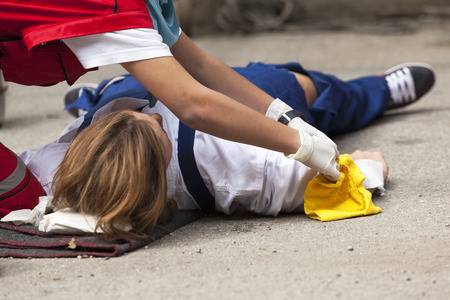 6
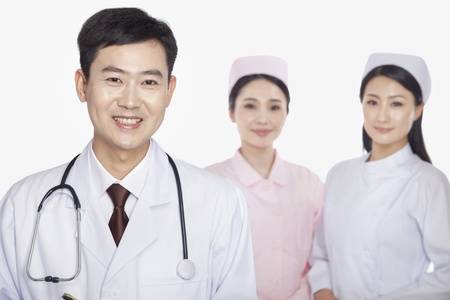 Occupational nurse: 
She/he assists the physician in providing medical services, assists in supervising the work environment, educates workers, and   keeps medical records.
Objectives of Occupation Health Program: 
1- Protection of employees against health hazard in their work place. 
2- Facilitating the placement of workers according to their physical, mental and  emotional capacities.  
    
3- Assuring an adequate medical care and rehabilitation of occupationally   diseased and injured workers. 
4- Protection of the general environment of the community
7
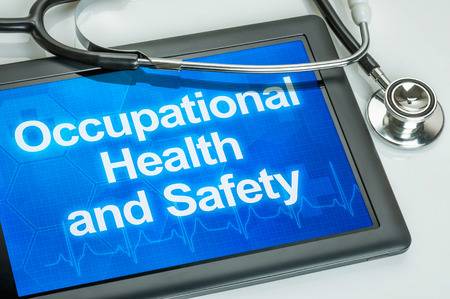 Activities of Occupation Health Program  &
Occupational Health Services
l-Maintenance of healthful work environment
2-Diagnosis and treatment of occupation diseases
3- Promotion of workers' health.
4- Prevention of occupational health hazards.
5- Control of occupational health hazards.
6- Rehabilitation and compensation of the disabled workers.
7-Provide special care for vulnerable groups of workers 
       namely women and children.
8- Keep good health recording system (the seeing eye of occupational health team).
8
l-Maintenance of healthful work environment
2-Diagnosis and treatment of OD
3- Promotion of workers' health.
4- Prevention of occupational health hazards.
5- Control of occupational health hazards.
6- Rehabilitation and compensation.
7-Provide special care for vulnerable groups 
8- Keep good health recording system
Activities of Occupation Health Program  &Occupational Health Services Cont. ..
1- Maintenance of Healthful Work Environment: 
 
This requires personnel skilled in industrial hygiene to
 perform periodic inspection of the
 different departments of the factory and 
evaluate the work environment 
In order to detect and appraise(assess) health hazards.

     Such appraisals together with knowledge of industrial process and materials used, provide the basis for
appropriate recommendation to improve the control measures
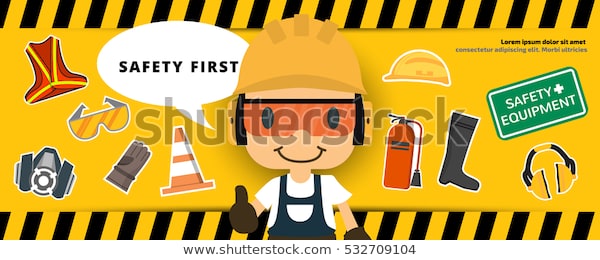 9
l-Maintenance of healthful work environment
2-Diagnosis and treatment of OD
3- Promotion of workers' health.
4- Prevention of occupational health hazards.
5- Control of occupational health hazards.
6- Rehabilitation and compensation.
7-Provide special care for vulnerable groups 
8- Keep good health recording system
Activities of Occupation Health Program  &Occupational Health Services
2-Diagnosis and treatment of occupation diseases: 
 The following criteria should be fulfilled to confirm such diagnosis: 
A detailed occupational history of exposure to hazardous
     agent or process should be taken from the workers.     
2. Symptoms and signs of the disease must coincide 
  with documented manifestations of the occupational disease. 3.Measures and samples taken from the environment indicate
   that the  causative agent is present in a sufficient concentration to produce the  disease. 
4. The manifestations are improved when the worker gets out from the
   work place and are aggravated by getting back to the work place.    
5. The same manifestations are prevailed among other workers 
in the   same work circumstances.     
6. The disease should be registered on the list of occupational diseases.
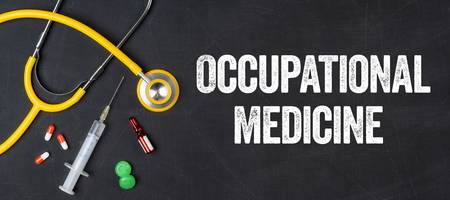 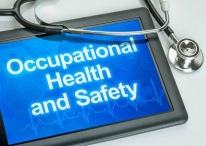 10
Activities of Occupation Health Program  &Occupational Health Services
l-Maintenance of healthful work environment
2-Diagnosis and treatment of OD
3- Promotion of workers' health.
4- Prevention of occupational health hazards.
5- Control of occupational health hazards.
6- Rehabilitation and compensation.
7-Provide special care for vulnerable groups 
8- Keep good health recording system
3. Promotion of workers' health:
Improvement of the health and working capacity of workers 
  (B) Improvement of work environment:
A. Improvement of the health and working capacity of workers through:
   1- Adequate nutrition (for every type of occupation) either by 
          *Nutrition Education and support as well as 
           **Prevention and control of parasitic diseases.
    2- Socioeconomic development through:
              - Improving workers' income.
       - Guidance for proper expending of this income.
   3- Social welfare through:
                       - Management of family problems.
           - Making good social relations at work.
- Encouragement of sport activities.
  4- Health education and keeping good medical records
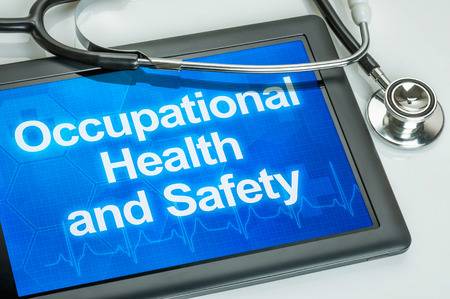 11
Promotion of workers' health:
A.Improvement of the health and working capacity
 B.Improvement of work environment
(B) Improvement of work environment:
  This can be achieved through good sanitation of work place by:
Good design of the machines.
Suitable housekeeping.
Proper lighting and ventilation.
Good control for physical hazards as heat, radiation and noise.
Supplying work place with washing facilities and suitable  transportation means.
4- Prevention of occupational health hazards:
Prevention of occupational disease or accident occurrence through integrated efforts of many disciplines as:
a) Medical prevention:
b) Engineering prevention:  
 c) Hygienic prevention
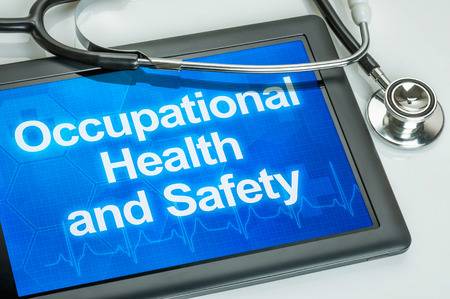 Activities of Occupation Health Program 
l-Maintenance of healthful work environment
2-Diagnosis and treatment of OD
3- Promotion of workers' health.
4- Prevention of occupational health hazards.
5- Control of occupational health hazards.
6- Rehabilitation and compensation.
7-Provide special care for vulnerable groups 
8- Keep good health recording system
12
Prevention of occupational health hazards
a) Medical prevention:
b) Engineering prevention:
Hygienic prevention
Medical prevention:




i. Pre-employment medical examination 
for all persons to choose the suitable worker to the job which 
suits his physical capacities and mental abilities,
 ii Pre-placement examination:
 this type of medical examination must be done by the 
occupational physician of the plant to which the worker is 
joined to put the suitable worker in the suitable process that suits his health condition.
Each employee is subjected to a pre-placement examination before joining a new job
Pre-employment medical examination
Pre-placement examination:
Periodic medical examination 
Health education 
Immunization of workers  and chemoprophylaxis
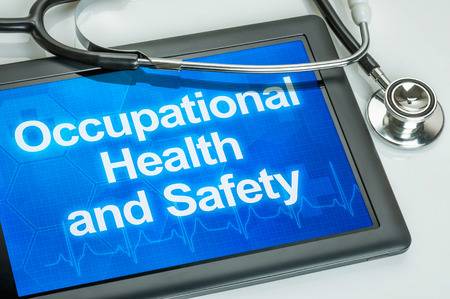 13
Pre-placement examination Cont. ..
Medical prevention 
Pre-employment medical examination
Pre-placement examination:
Periodic medical examination 
Health education 
Immunization of workers  and chemoprophylaxis
Each employee is subjected to a pre-placement 
examination before joining a new job: 
1- personal , family and medical history . 
2- Proper past and present occupational history. 
3- Complete physical examination. 
4- Laboratory investigation related to the nature of the work e.g workers joining dusty work e.g cotton industry should do an X-ray chest. 
Objectives of the pre-placement examination:
1- Proper placement of workers according to their medical and physical abilities to perform their job without hazards.

2- Put a base- line of the health status of the workers.
 
3- Establishing records for the condition of the workers at the start of the job  be used in case of compensation
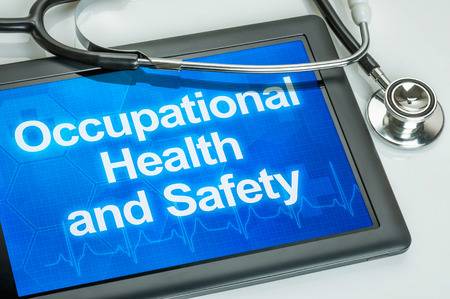 14
Medical prevention:
Pre-employment medical exam
Pre-placement examination:
Periodic medical examin
Health education 
Immunization of workers 
chemoprophylaxis
iii Periodic medical examination
for Early Detection of any health hazards arises 
from exposure to an  offending agent at workplace where intervention 
(early treatment) can slow, halt (stop) or reverse the progression
 Done at certain intervals 
        It is either every six months or every two years
These intervals vary according to:
 type of the hazards ,duration, Severity  or level of exposure. *       
*     Individual findings in each examination .           
Focusing  on the body systems which can be affected by exposure in the job. 

depending on the result of periodic examination, the workers may be
 temporally or permanently removed from further exposure or may be
 advised to continue work.  
                               It includes   
The items of periodic medical examination (screening) include the following:
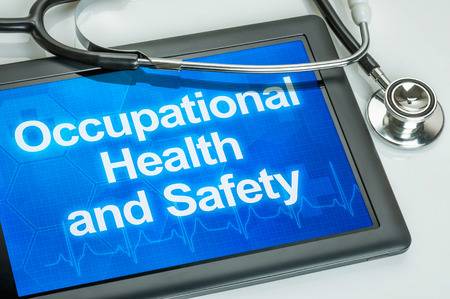 15
Periodic medical examination Cont. ..
The items of periodic medical examination (screening)
 include the following:
1- Survey (questionnaire): inquires about history of exposure 
  to any hazardous substance or process at work place as well as
    any abnormal symptoms or complains.
2- Clinical examination.
 3- Laboratory investigations as: chest X-ray, 
pulmonary function tests,    audiometric evaluation.

4- Biologic monitoring; by examination of blood, urine and exhaled air. for early detection of any disturbed physiologic function or toxic substance level 

C- Early treatment of the diagnosed occupational diseases.
D- First aid treatment of any occupational injuries.
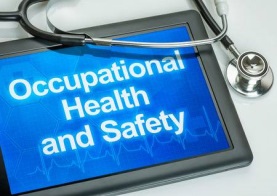 16
Objectives of periodic examination: 
1.Determine if the worker's health remains compatible with job. 
2. Detect early any deviation from normal in the worker's 
health   and thus early detection of occupational disease.   
    3. Evaluate the control measures in the factory
Medical prevention:
Pre-employment medical exam
Pre-placement examination:
Periodic medical examin
Health education 
Immunization of workers 
chemoprophylaxis
iv Health education and counseling
Occupational health personnel should educate  employees about          personal hygiene and 
                                     Health maintenance. 
  The industrial physician and 
  nurse should co-operate with the
 safety engineer and 
   industrial hygienist
to educate the employees 
 about prevention of accidents and OD
Health education of workers can be done:
17
Health education and counseling Cont. ..
Health education of workers can be done: 
1- During periodic examination. 
2- On reviewing laboratory test results. 
3- During treatment.
4- At a time of specific enquiry by employees. 
5- On a request of work group. 
6- On introduction of a new process or a new hazardous material.
about early
 S&S of OD and 
the importance of
 early management
Successful health education 
will improve safe working habits and 
will reduce both 
the lost time rate and 
the incidence of minor accidents as well
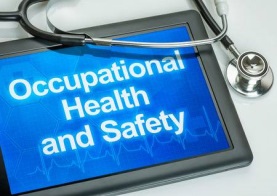 V . Immunization of workers and chemoprophylaxis 
to combat any infectious disease that may be  contracted during the course of their occupation
18
Cont.  ..Prevention of occupational health hazards
Prevention of occupational health hazards
a) Medical prevention:
b) Engineering prevention:
Hygienic prevention
b) Engineering prevention: through:-
Mechanization of heavy work process to lighten the 
         physical strain.
2. Substitution of
    hazardous substance or operation by non hazardous one 
3. Enclosure: 
                machine guarding
4. Isolation:
 isolation of hazardous process inside the work place (radiation).
5. Segregation 
          of hazardous process away from work places.
6. Good ventilation: 
by fans to increase air movement or 
by exhaust  system for suction of hazardous gases or 
dust to be collected in a special disposal system
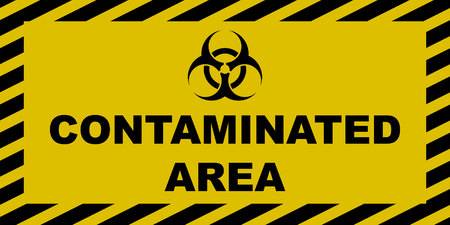 19
Prevention of occupational health hazards
a) Medical prevention:
b) Engineering prevention:
Hygienic prevention
Prevention of occupational health hazards
Engineering prevention Cont. ..
7. Good lighting and control of other physical hazards at workplace 
             as heat, noise and radiation.
8. Assurance of Ergonomics at work place: 
to adapt the work situation to physical capabilities of the worker 
to prevent loss of effort and time and 
to prevent development of accidents and 
to prevent development musclo-skeletal disorders
c) Hygienic prevention: through:-
Providing good sanitary facilities as washing, changing clothes 
           before and after work, skin and mouth hygiene.
Supplying protective equipment(PPE)
 as respirators, protective clothes, and ear muffs  or plugs.
Work environment monitoring for detection and evaluation of environmental
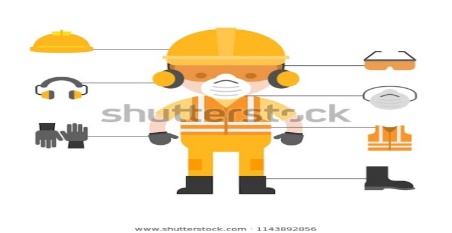 20
Prevention of occupational health hazards
Hygienic prevention Cont. ..
Work environment monitoring for detection and evaluation of environmental pollutants,
       threshold limit value (TLV) of a chemical substance. 
Ensuring that work legislations are applied as: 
 work and rest hours, 
setting rules for employment of women and children and
 investigation for detection of the cause of workers‘ absenteeism.
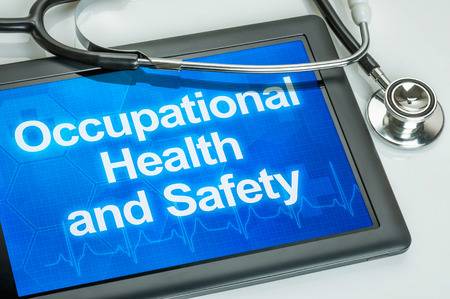 l-Maintenance of healthful work environment
2-Diagnosis and treatment of OD
3- Promotion of workers' health.
4- Prevention of occupational health hazards.
5- Control of occupational health hazards.
6- Rehabilitation and compensation.
7-Provide special care for vulnerable groups 
8- Keep good health recording system
5- Control of occupational health hazards:
It includes early detection of OD  and
 Early treatment through the following measures:
A- Pre-placement medical examination 
B- Periodic medical examination:
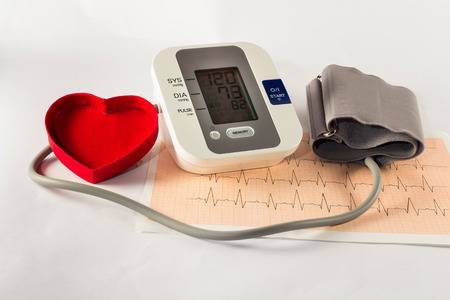 21
l-Maintenance of healthful work environment
2-Diagnosis and treatment of OD
3- Promotion of workers' health.
4- Prevention of occupational health hazards.
5- Control of occupational health hazards.
6- Rehabilitation and compensation.
7-Provide special care for vulnerable groups 
8- Keep good health recording system
Activities of Occupation Health Program  &Occupational Health Services
6- Rehabilitation and compensation of 
the disabled workers.
Rehabilitation of disabled workers aims to:
Minimize or prevent the disability.
Retraining the disabled worker for a new job suitable  for his new physical and mental capacities.
Compensation of the disabled workers after evaluation of the disability resulted from occupational disease or accident and giving him some privileges.
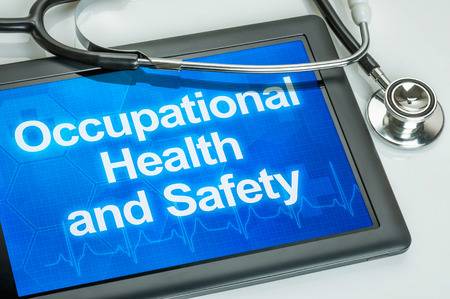 22
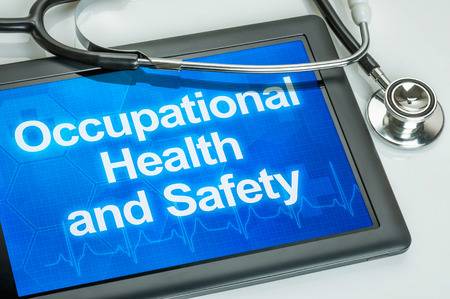 Rehabilitation types include:
A– Psychosocial services :تأهيل نفسي وإجتماعي
Family counseling.
 Social, psychiatric and recreation services.
All these tasks are carried by psychologist and psychiatrist
C- Vocational services: تأهيل مهني
Vocational assessment and attitude exploration
Vocational training.
Placement in a suitable job.
B- Medical services تأهيل طبي:
 Diagnosis
 Treatment
 Follow up
All these tasks are carried by
           industrial doctor.
23
Occupational Health Services 
Promotion of workers' health.
Prevention of occupational health hazards.
 Control of occupational health hazards.
 Rehabilitation and compensation of the disabled workers.
-Provide special care for vulnerable groups of workers 
       namely women and children.
Keep good health recording system
7-Provide Special Care For Vulnerable 
Groups of Workers:
 Namely women and children.
This can be achieved through the following measures:
1) Selection of suitable jobs that match with their capacities.
2) Pre-placement in another job when woman get pregnant.
3) Proper M.C.H care for pregnant females.
4) Make sure of the application of certain laws for  employment 
      of working women and children namely: 
no night shift, 
limitation of working hours,
 paid leave for infant care and 
Prohibition from working in certain hazardous jobs.
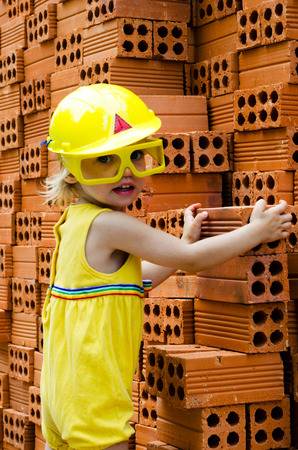 24
Occupational Health Services 
Promotion of workers' health.
Prevention of occupational health hazards.
 Control of occupational health hazards.
 Rehabilitation and compensation of the disabled workers.
-Provide special care for vulnerable groups of workers 
       namely women and children.
Keep good health recording system
6- Keep Good Health Recording System:
  
          Medical records: 
It is very important that good medical record system is 
               maintained in any occupational health program. 

Every employee should have an accurate & complete medical report from the time of his first employment examination. 
   
The records must be detailed enough to provide adequate information for job placement health maintenance workmen's compensation and rehabilitation . 
   
  Health record is the seeing eye of the industrial physician and 
      industrial health team.
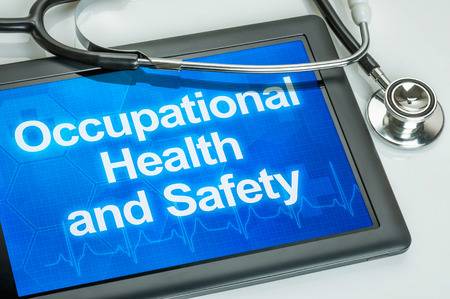 25
It should include,
It should include,
Medical records:
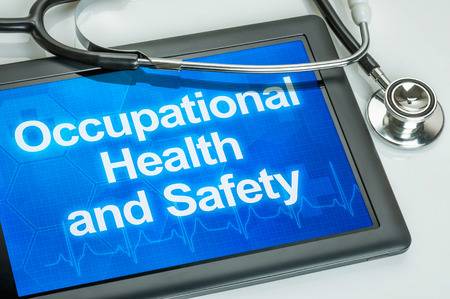 personal data, 
data of pre-employment, 
periodical examination, 
history of exposures and 
diseases (occupational and non-occupational), 
history of accidents, 
sick absenteeism, retirement, clinical exam
 any previous immunization taken
Value of keeping and analyzing health records:
 · Basic data for statistical analysis.
 · Help to know morbidity and mortality rates.
 · Help to see trends in health and disease.
 · Help to identify plant areas of high accidents, sick absenteeism and occupational disease.
 · Help in planning and evaluation of industrial health program.
26
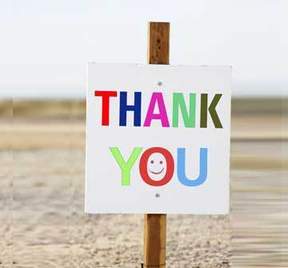 27
OCCUPATIONAL   HAZARDS
An industrial worker may be exposed to five types of hazards, depending upon his occupation:
(a) Physical hazards
(b) Chemical hazards
(c) Biological hazards
(d) Mechanical hazards
(e) Psychosocial hazards.
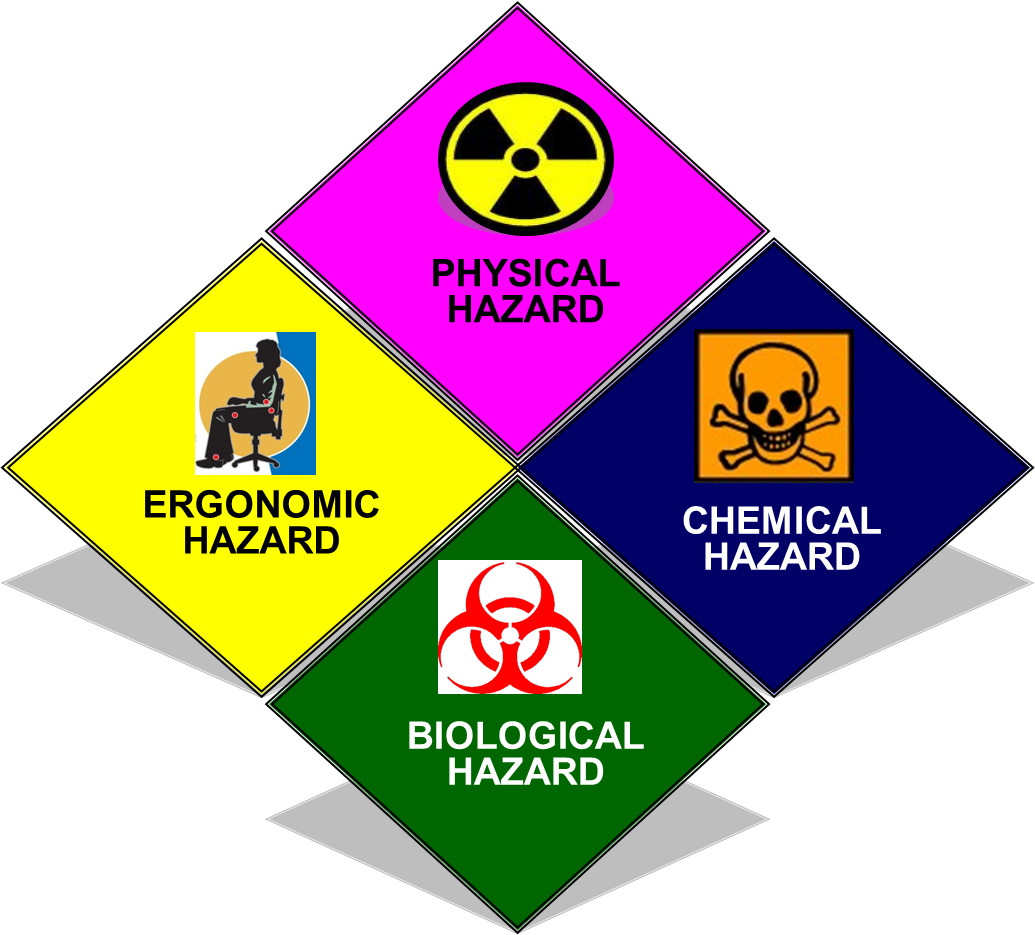 a) Physical hazards
Heat and Cold 
(2) Light 
(3) Noise:
 (4) Vibration: 
(5) Ultraviolet Radiation :
 (6) Ionizing Radiation :
28